CEPC ScECAL Optimizationfor the 3th CEPC Physics Software Meeting
Hang ZHAO
1
Outline
ScECAL Simulation
SiPM and scintillator test result
Digitization
2
Simplified Geometry
Only consists of ECAL and ignore affect from other detectors 
Has a barrel and two endcaps
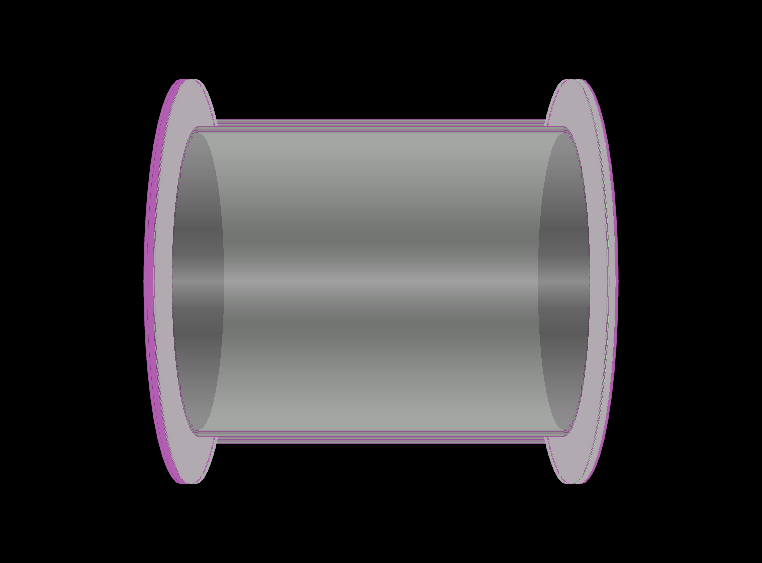 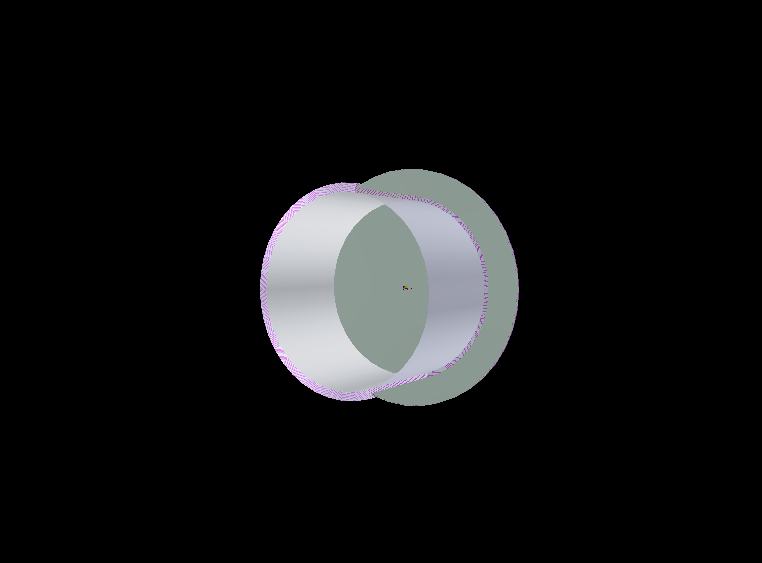 3
ScECAL thickness
CEPC’s center-of-mass energy is ~250GeV, which is half of ILC’s.
ScECAL can be shorten,  to lower the cost.
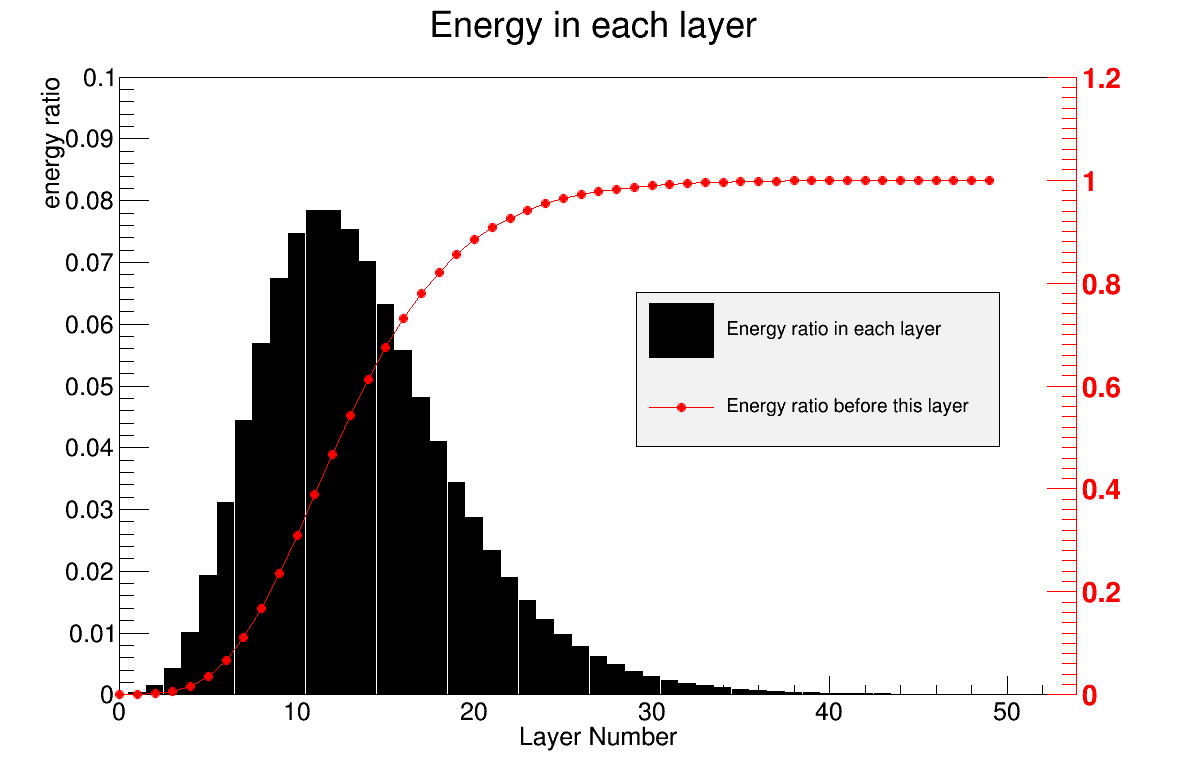 Simulation result of 175GeV photon, which is beyond the range of photon’s energy CEPC can produce.
More than 95% energy is deposited in first 25 layers (~21.4 X0).
3mm Tungsten + 2mm Scintillator + 2mm PCB in each layer
4
ScECAL Layer Num
For single photon energy resolution, 25 layer ECAL  is not notable worse than 30 layer ECAL.
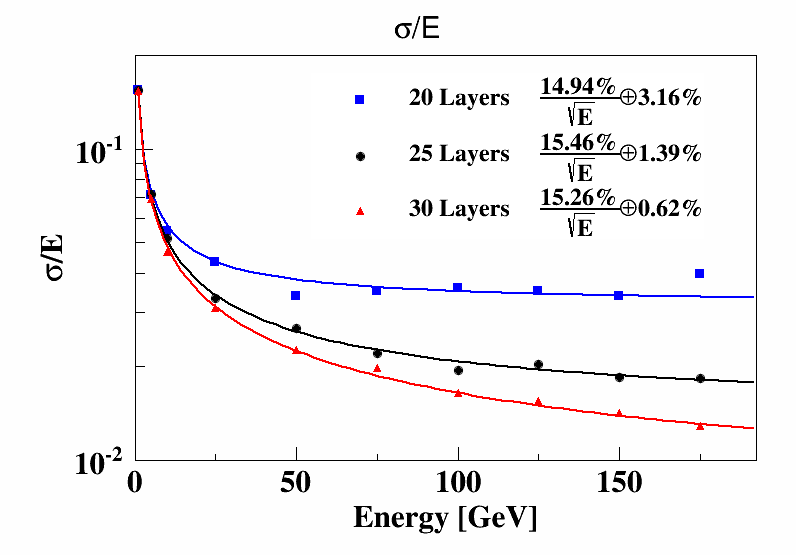 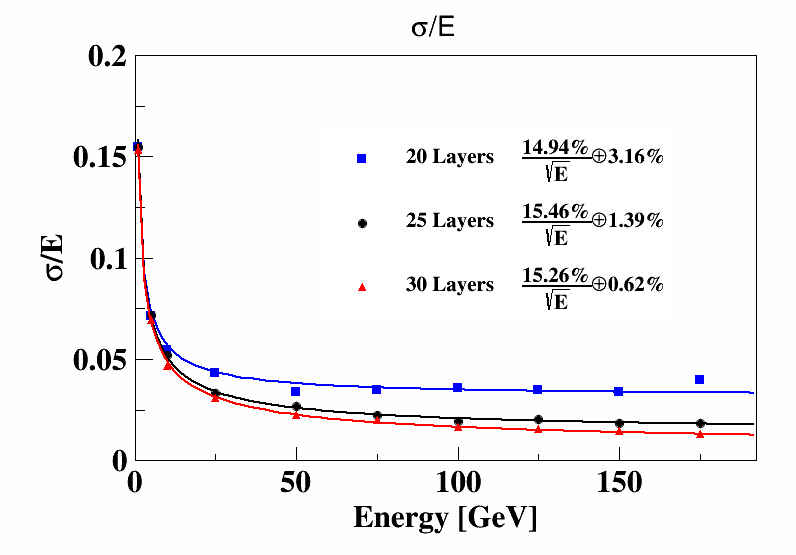 In logarithmic coordinates
3mm Tungsten + 2mm Scintillator + 2mm PCB in each layer
5
ScECAL Sensor Thickness
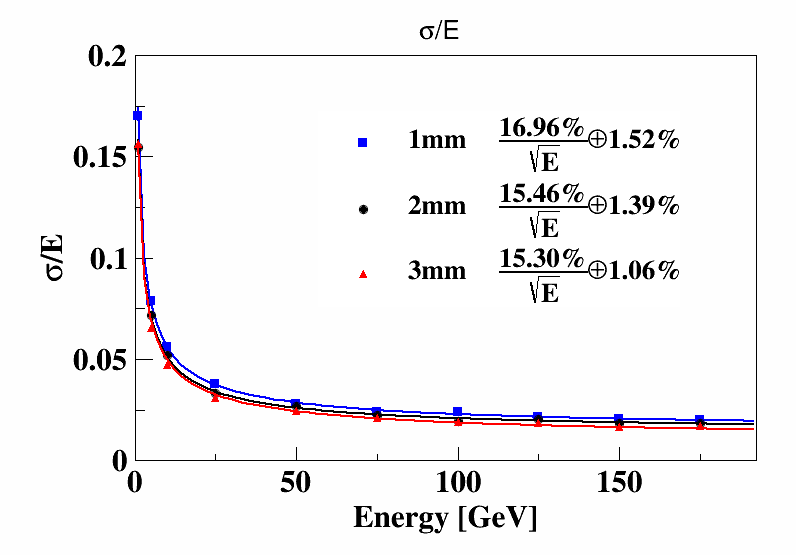 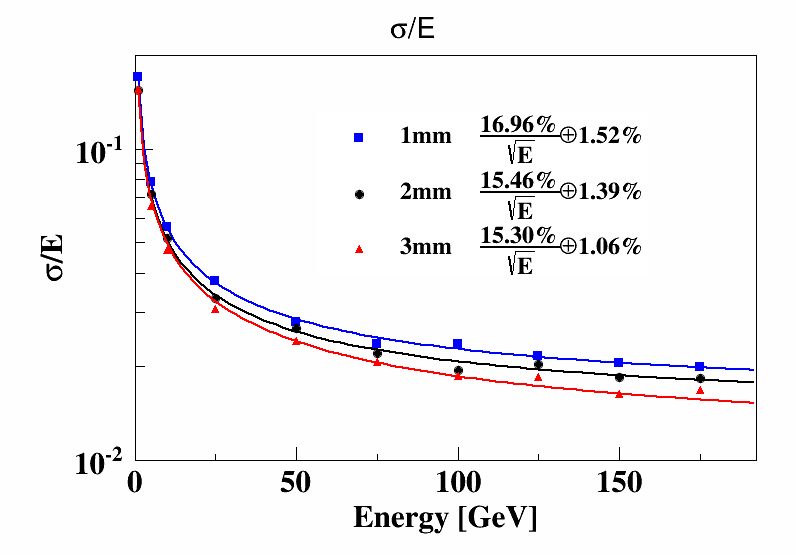 In logarithmic coordinates
25 layer ECAL is used.
Scintillator thickness dose not affect single photon energy resolution too much. 
Final option should consider the performance and demands of scintillator and SiPM
6
Photon Position Resolution
The inject position on the XY plane can be regarded as the shower energy weighted center, for x direction we have : 
X = ∑xiEi/∑Ei  
The distribution can be fitted by a sum of two Gaussians, and the sigma of the narrower Gaussian was used to represent position resolution here.
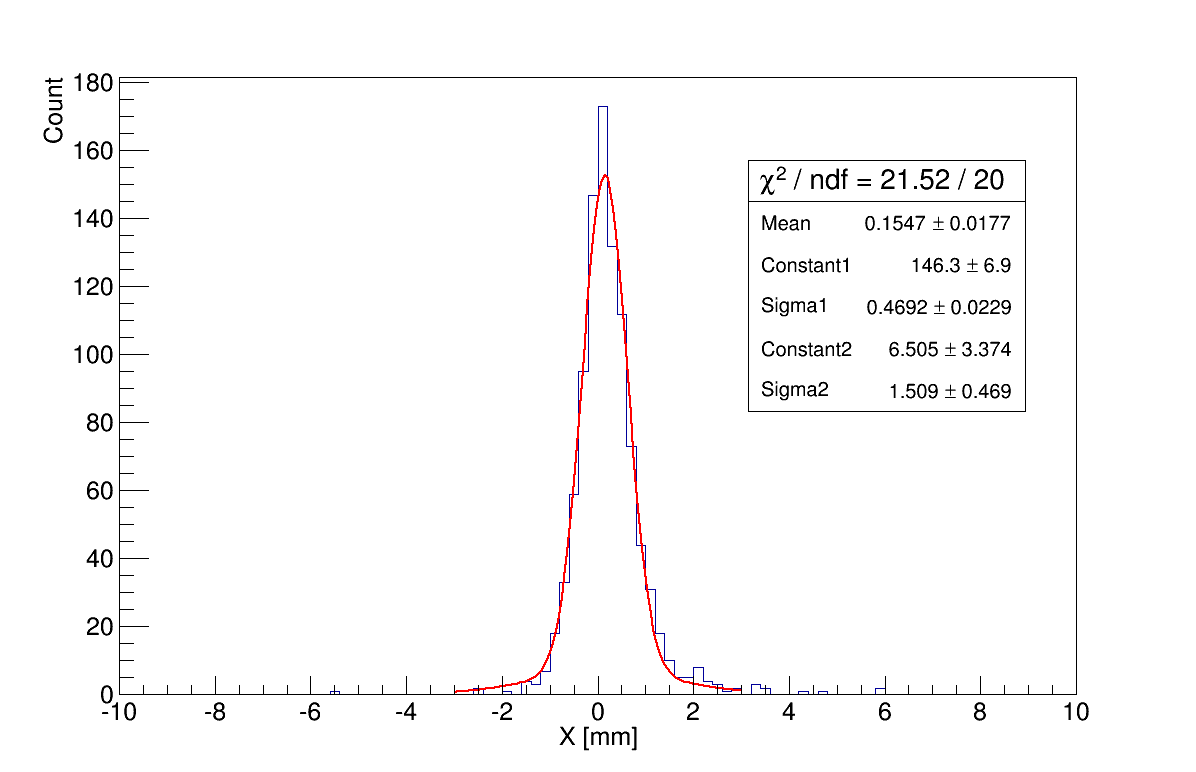 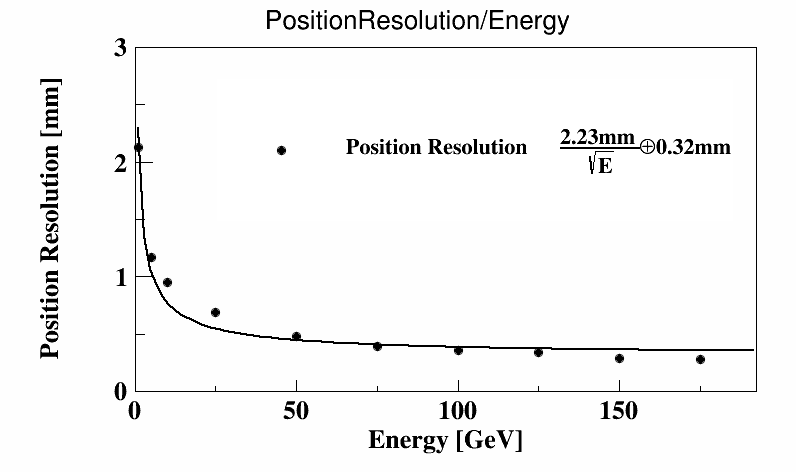 Photon position resolution as a function of its energy, by 5mm*5mm cell size ECAL
50GeV photon，5mm*5mm cell size reconstructed inject position distribution
7
Cell Size
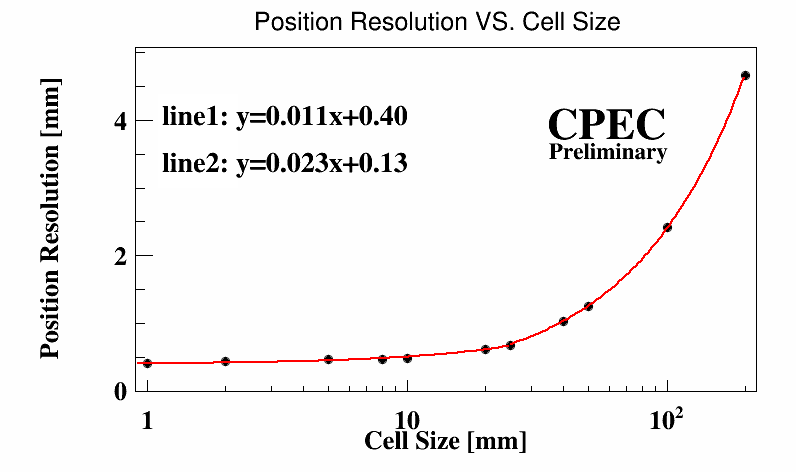 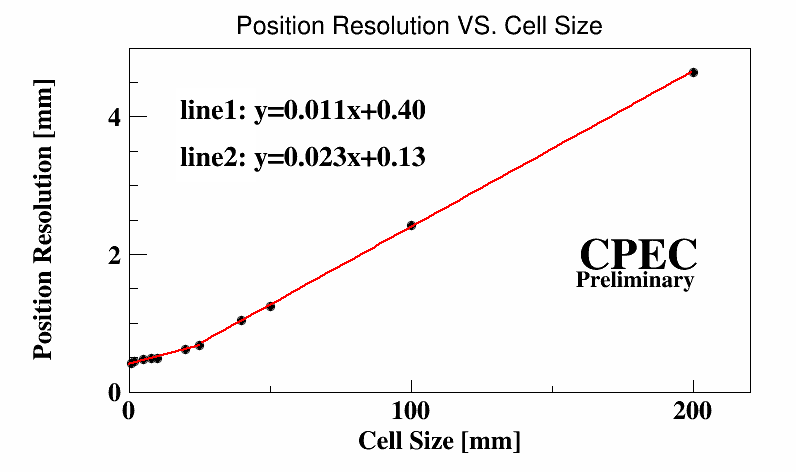 Inject position
50GeV photon’s position resolution with different cell size
Sectioned line function is used to describe the relationship between position resolution and cell size. The fit result indicates the difference between two slopes.
8
Reconstruction Bias
Bias caused by COG reconstruction method,  with different  inject position inside a cell

Cannot be ignored as cell size grows
5mm
5mm
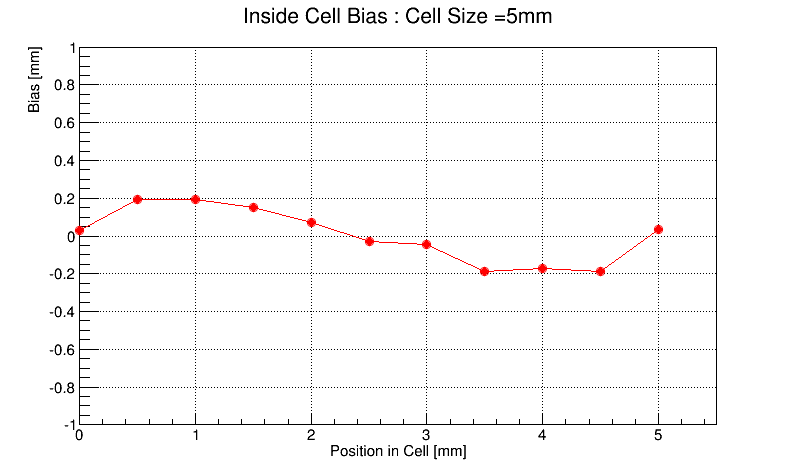 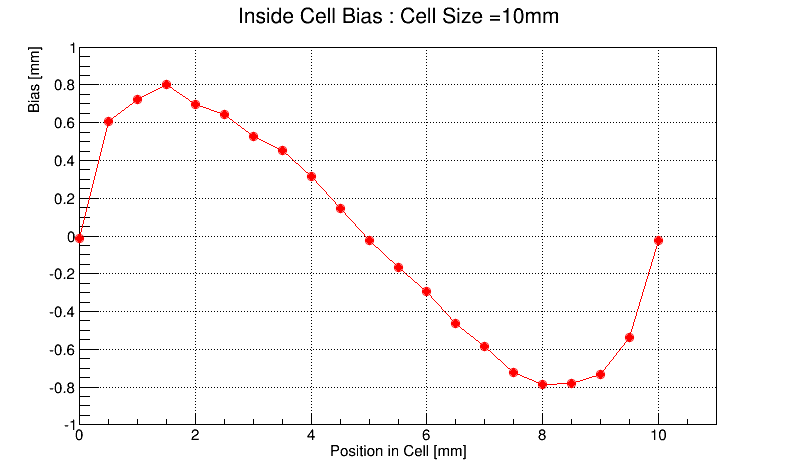 9
A Possible Solution
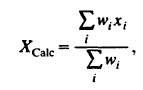 Standard weighting
Logarithmic weighting
wi=Ei
wi=max(0,w0+ln(Ei/EC))
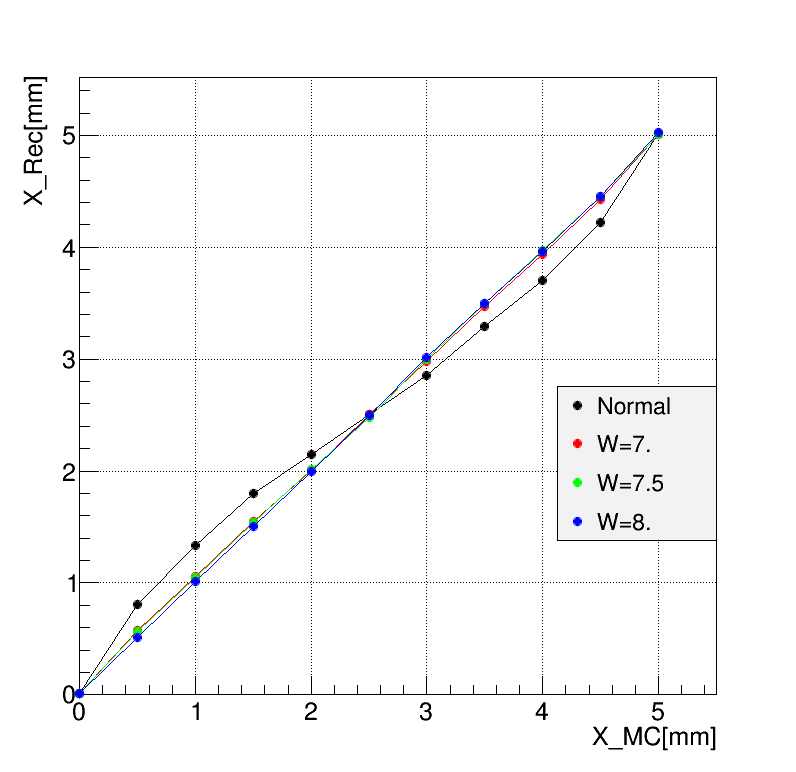 compared in 5mm*5mm cell
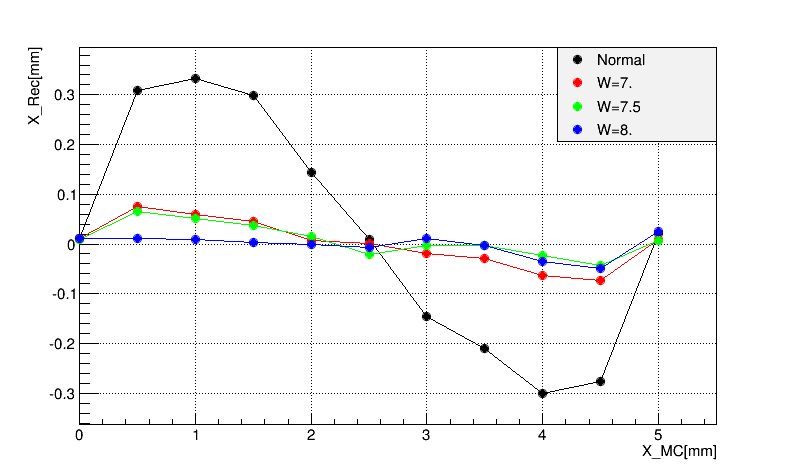 10
Arbor Rec test in simplified geometry
Bad with lower energy photon but acceptable when >10GeV
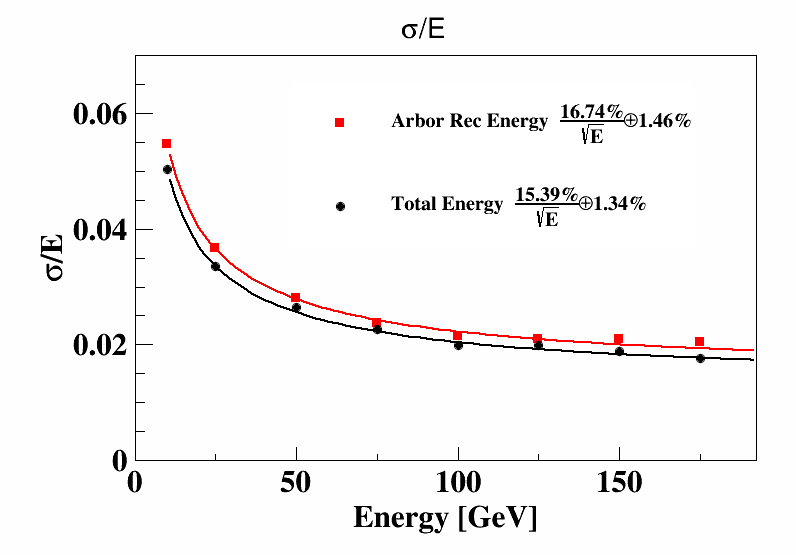 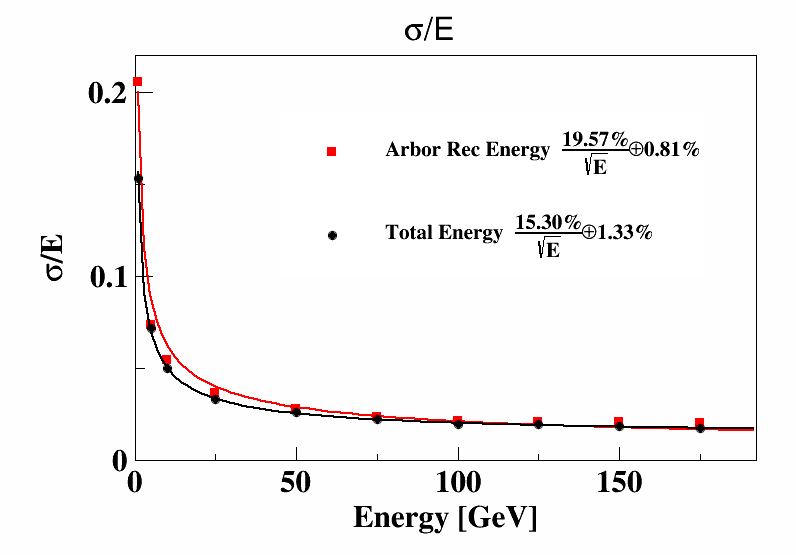 For energy > 10GeV
11
H->diphoton
H->diphoton branch can test the performance of ECAL
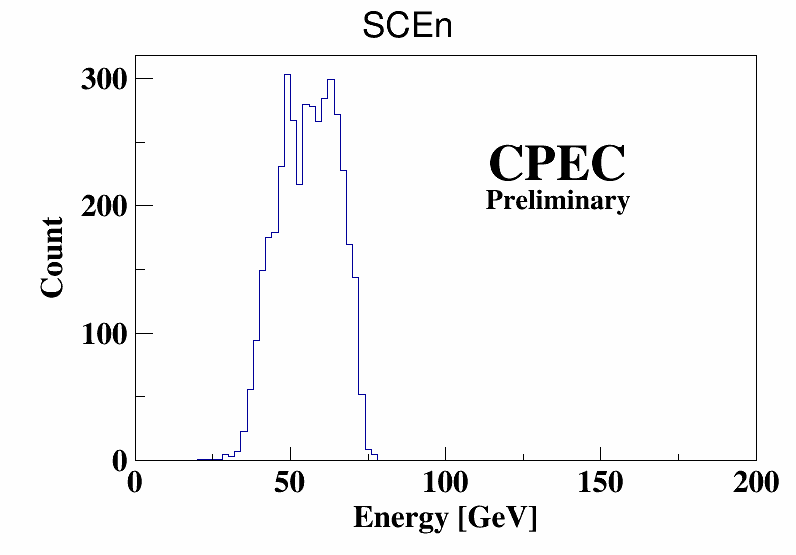 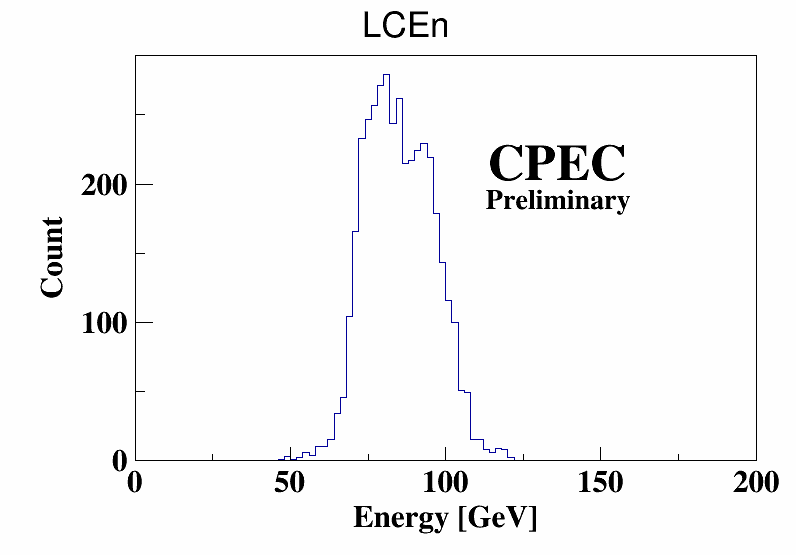 Energy distribution of two photon reconstructed by Arbor
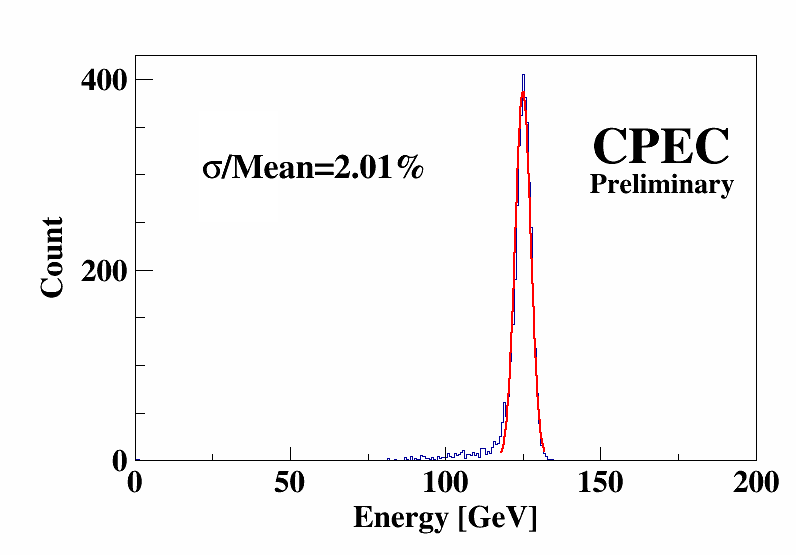 The distribution has a long tail  because the reconstruction is not perfect.
12
H->diphoton in different layers ECAL
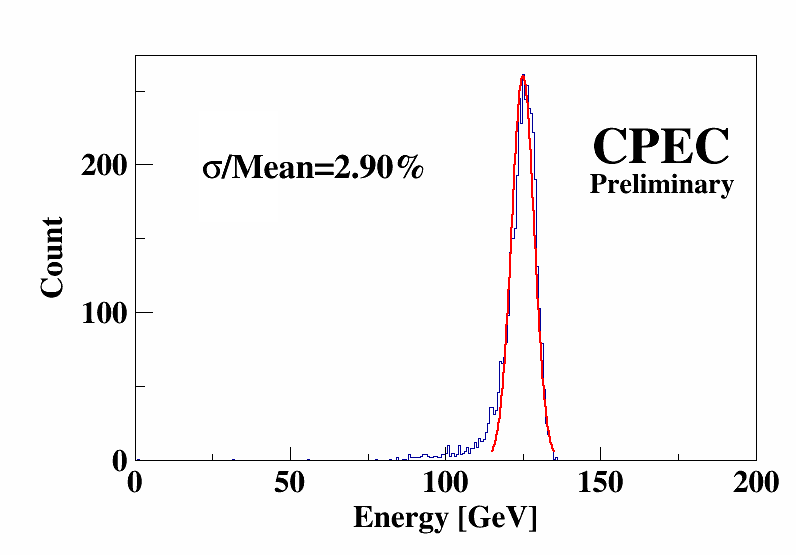 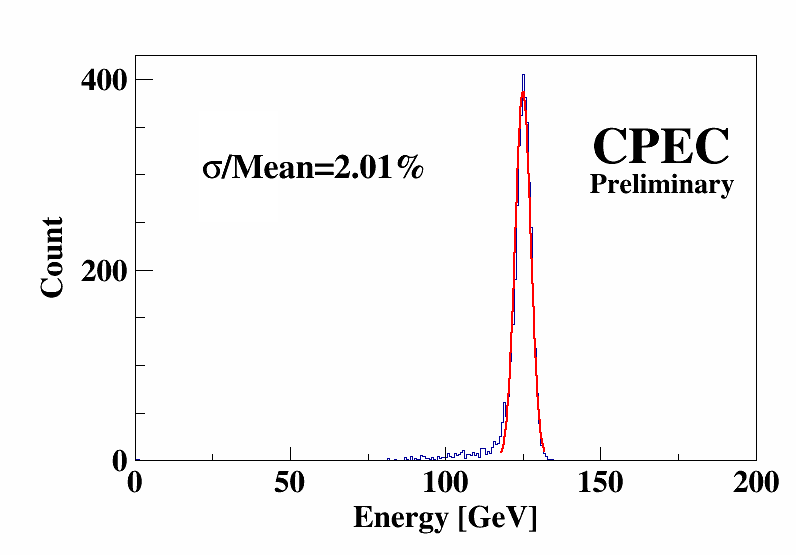 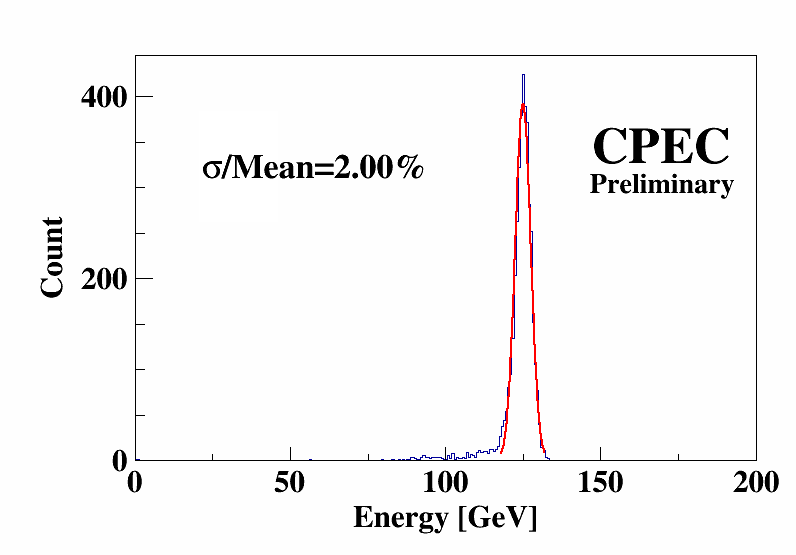 20 layers
sigma/mean=2.90%
25 layers
sigma/mean=2.01%
30 layers
Sigma/mean=2.00%
Little difference between the results of 25 layer and 30 layer ECAL, which is accordance with the result of single photon.
13
H->diphoton in different cell size ECAL
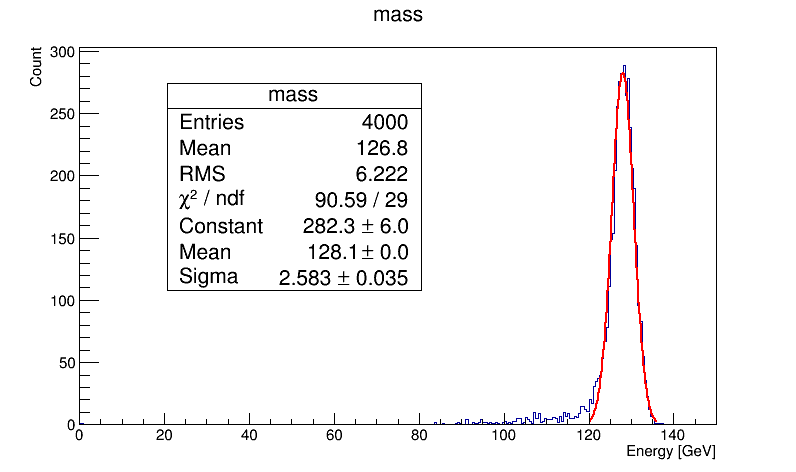 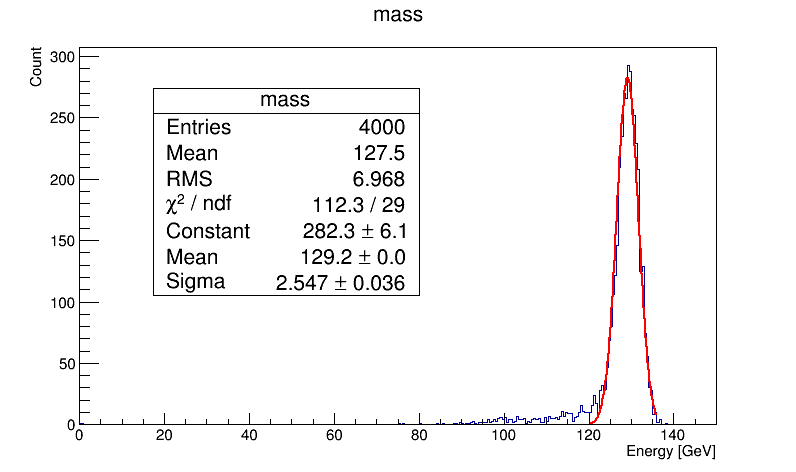 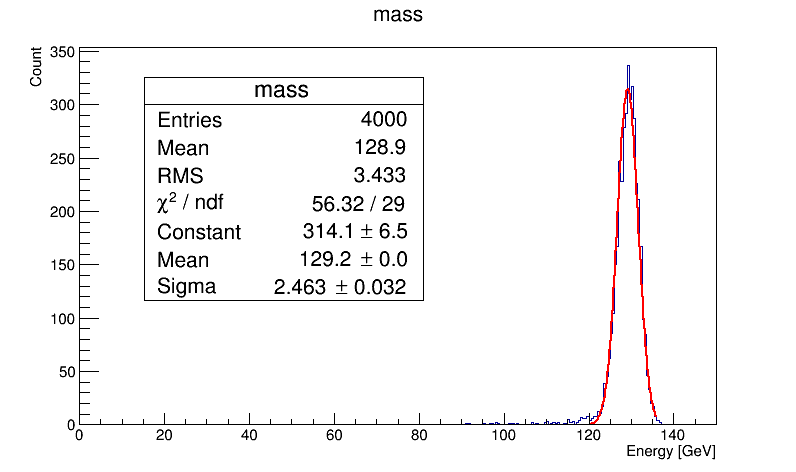 5*5mm
sigma/mean=2.01%
10*10mm
sigma/mean=1.97%
20*20mm
sigma/mean=1.91%
For single particle, Arbor works better when cell size is lager.
So when only considering H->diphoton, and leaving out the background, energy resolution gets better with larger cell size.
14
SiPM study
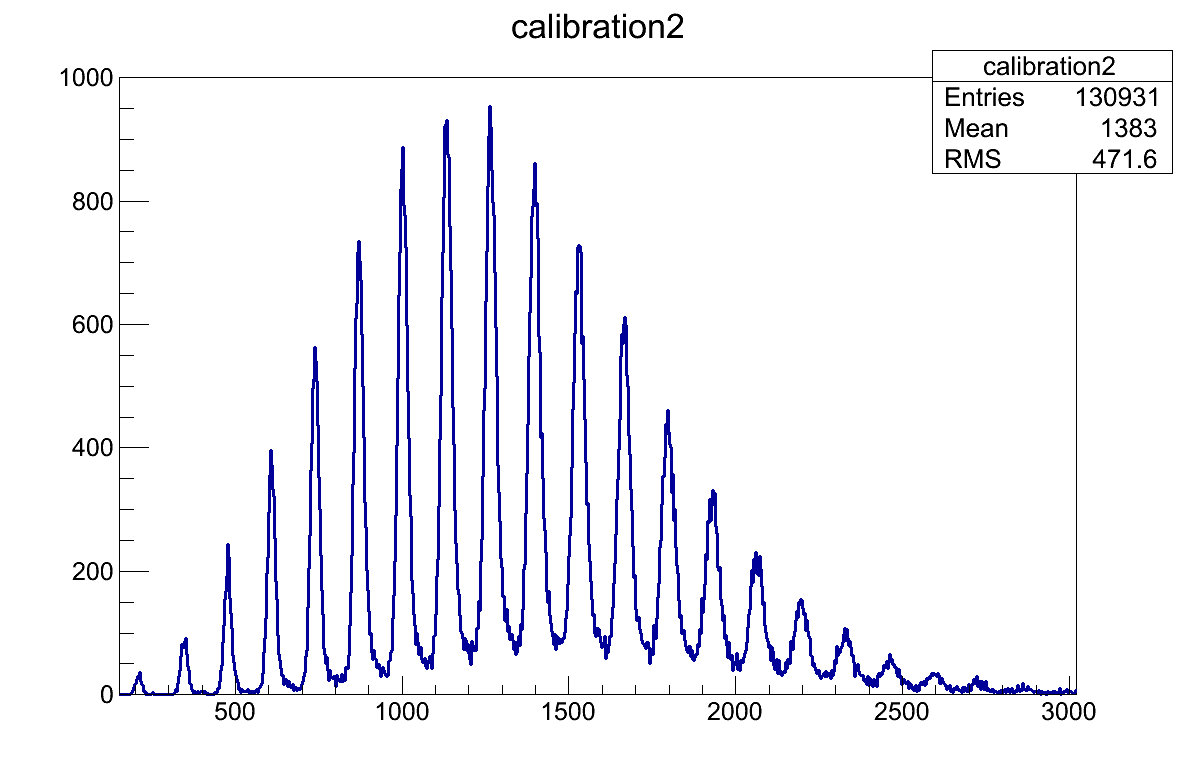 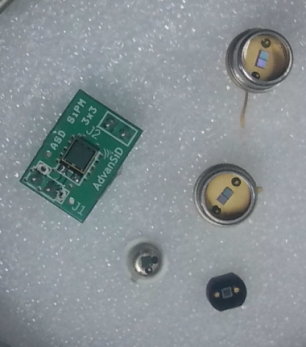 Different types of SiPM
Pulse height spectrum
Excellent photon counting ability
15
Dark Noise
Electron hole pairs generated without the involvement of photons give rise to unwanted noise.
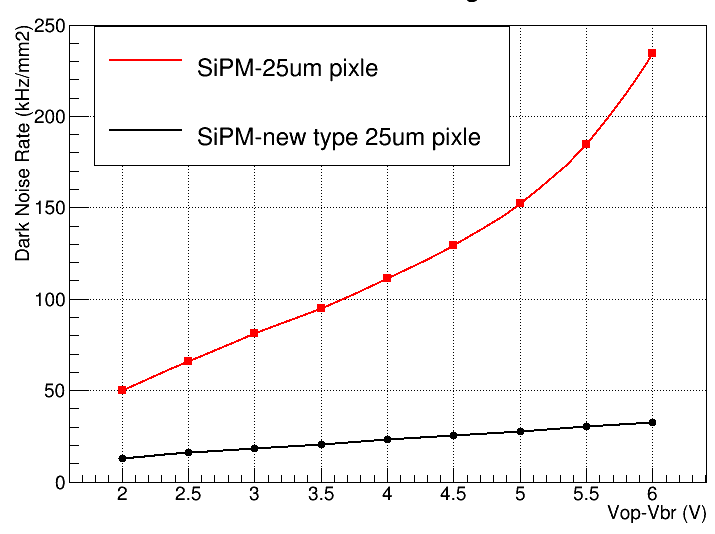 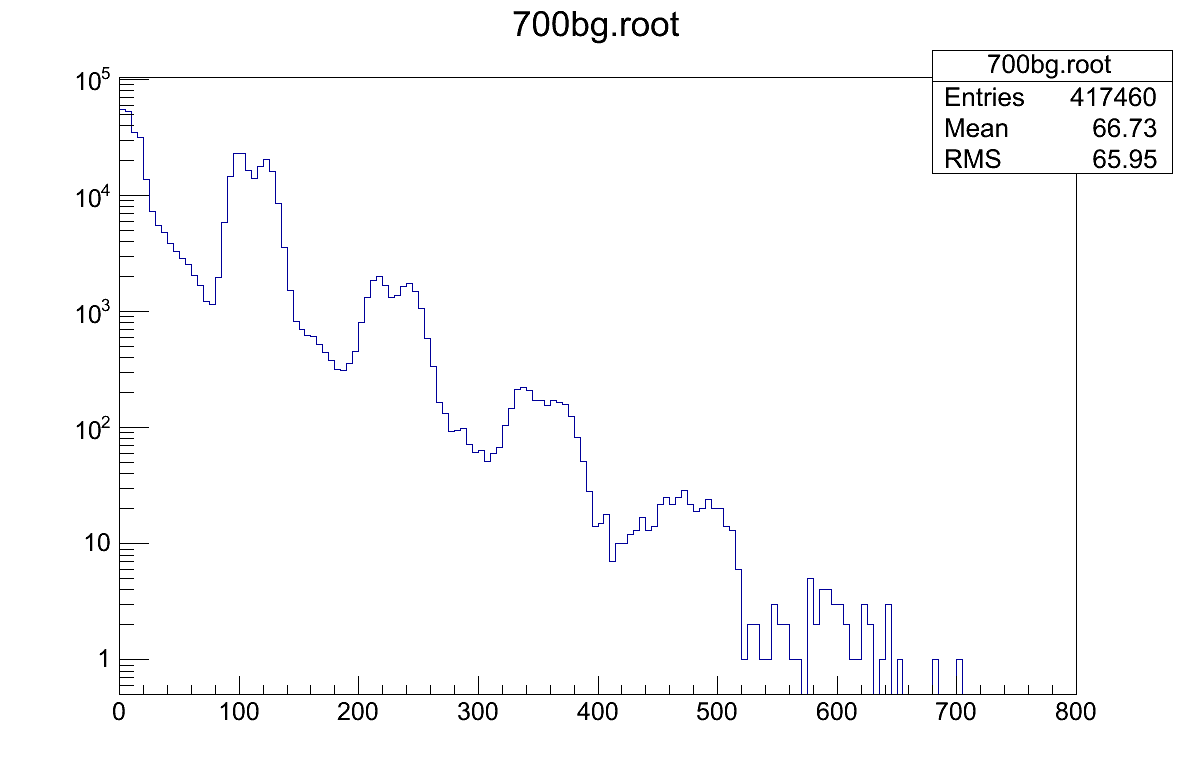 1 p.e.
2 p.e.
3 p.e.
Dark noise rate with over-voltage
Spectrum of SiPM dark noise
Dark noise rate rises exponentially with the applied over-voltage.
New SiPM can reduce dark noise.
16
SiPM Response Curve
10000 pixel SiPM’s dynamic range is better than 1600 pixel SiPM, with only 1/3 photon detection efficiency of the latter.
17
Gain stabilization
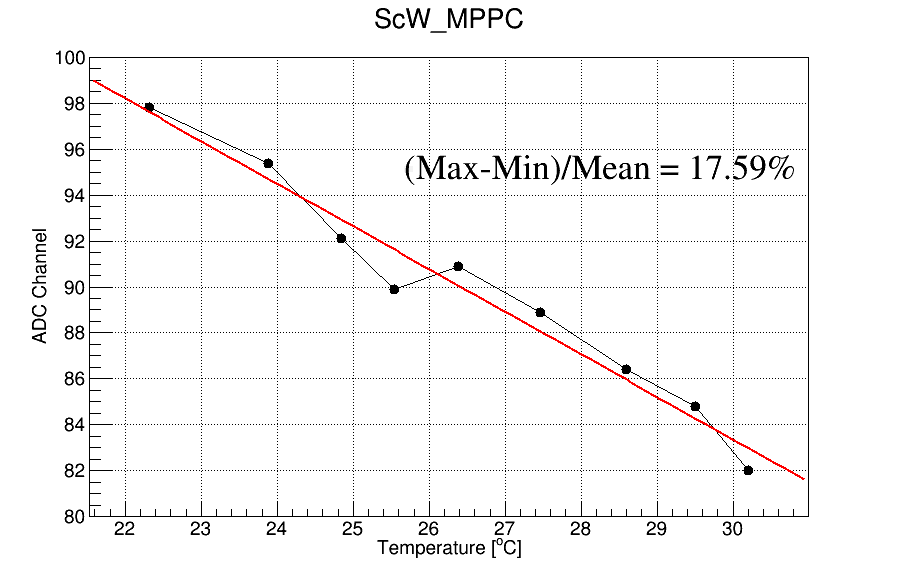 Gain stabilization
Calibrated by single P.E.
Temperature effect of SiPM 
Calibrated by single P.E.
• The gain of SiPMs depends both on  bias voltage and on temperature: 
Gain decreases with temperature 
Gain increases with bias voltage
• It is valuable to adjust Vbias to compensate for Temperature changes to keep the gain constant
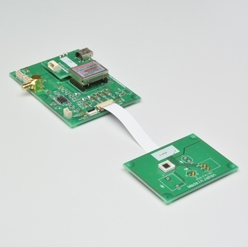 Temperature-compensation
          circuit: C12332-01
18
Scintillator strip test
Photon number collected by SiPM depends on the distance from source position to SiPM.
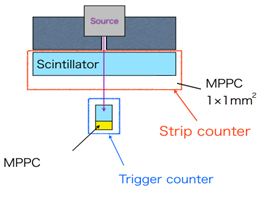 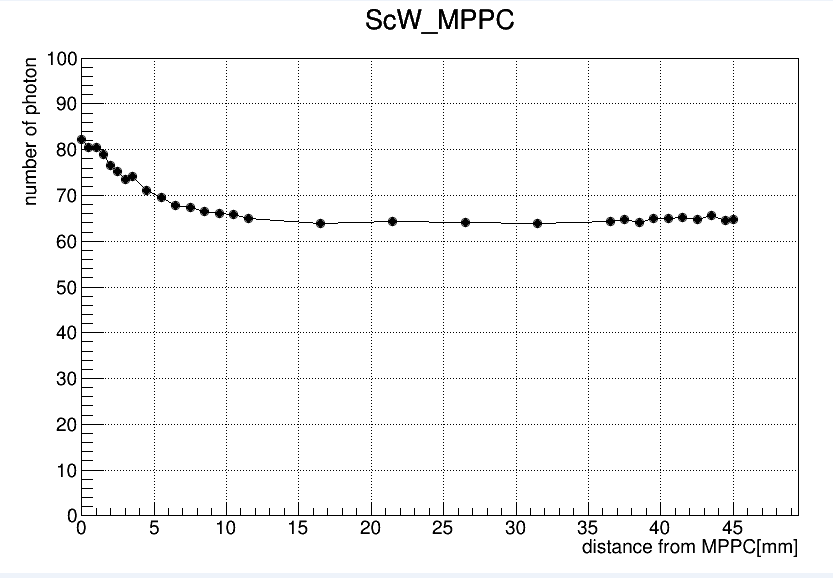 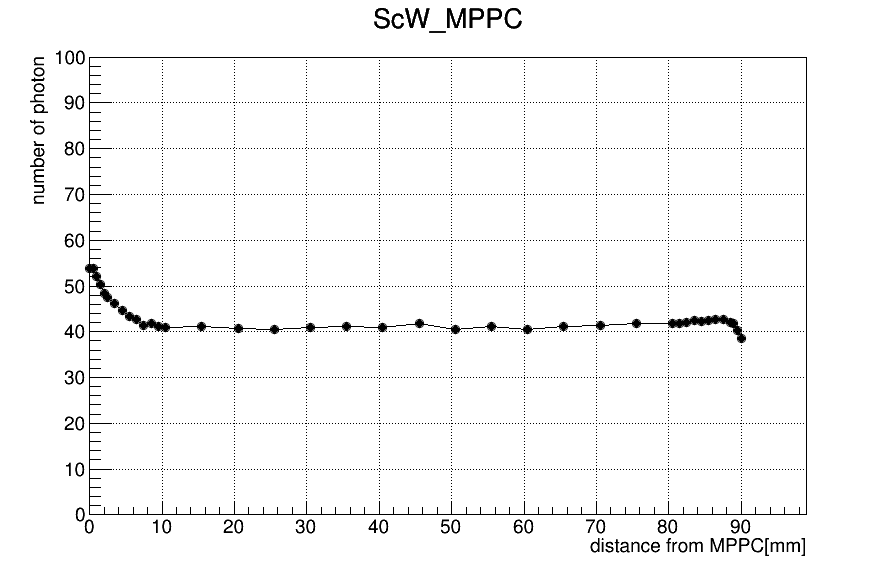 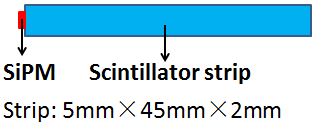 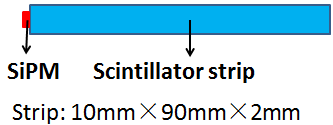 19
More test in ongoing..
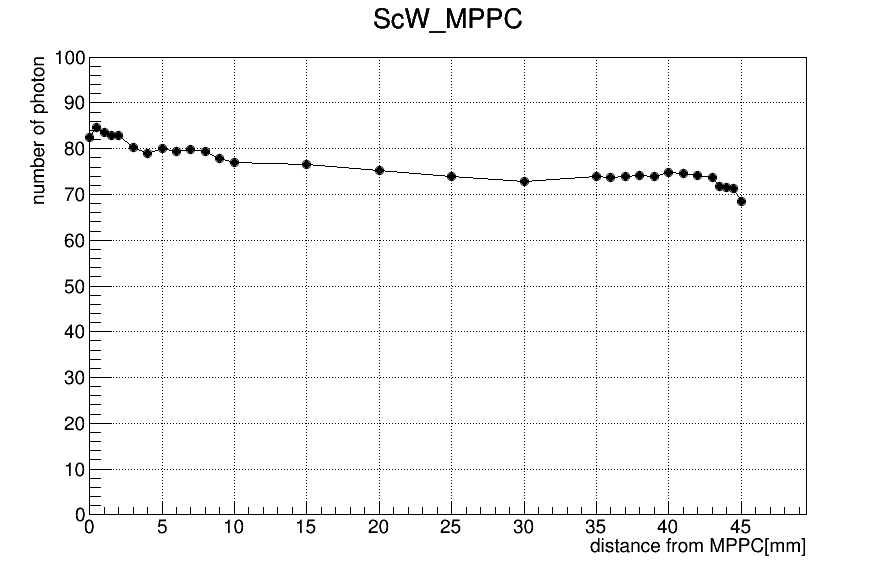 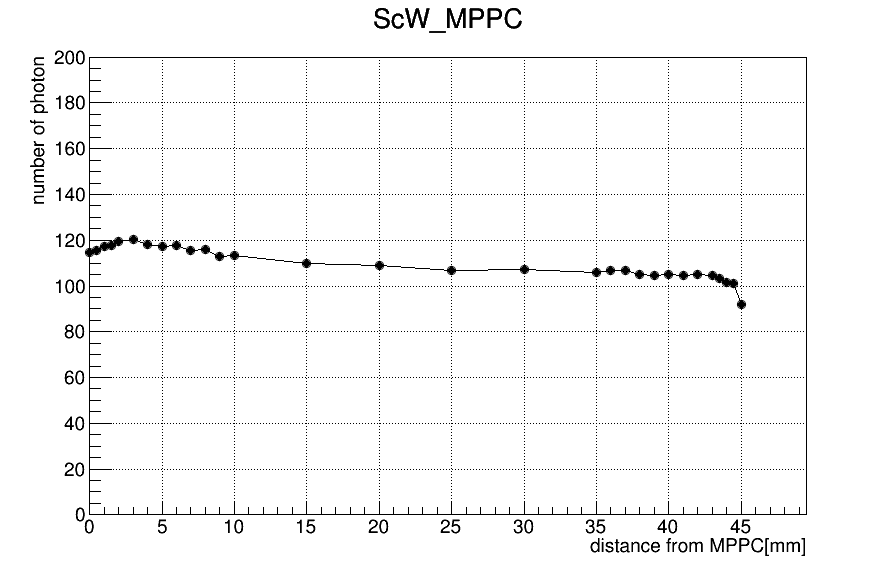 Totally polished scintillator strip
Embed SiPM into scintillator strip
Try to get better homogeneity and less dead area.
20
ScECAL Digitization
G2CDHGC for ScECAL
Saturation
Non-homogeneity
Dead area
…
21
Saturation
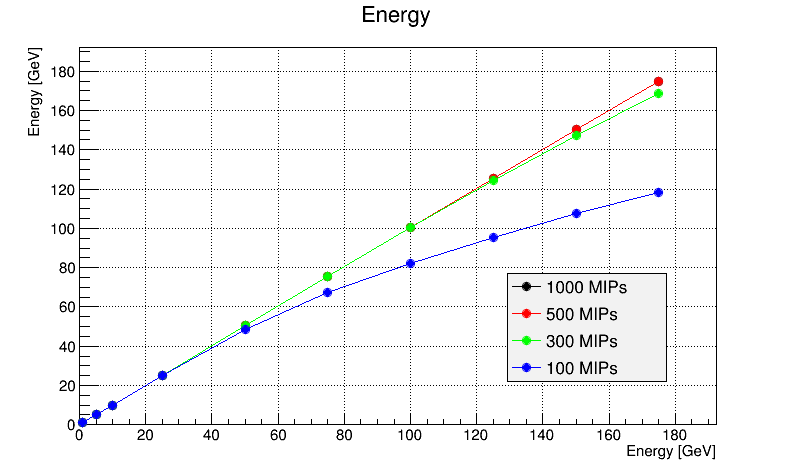 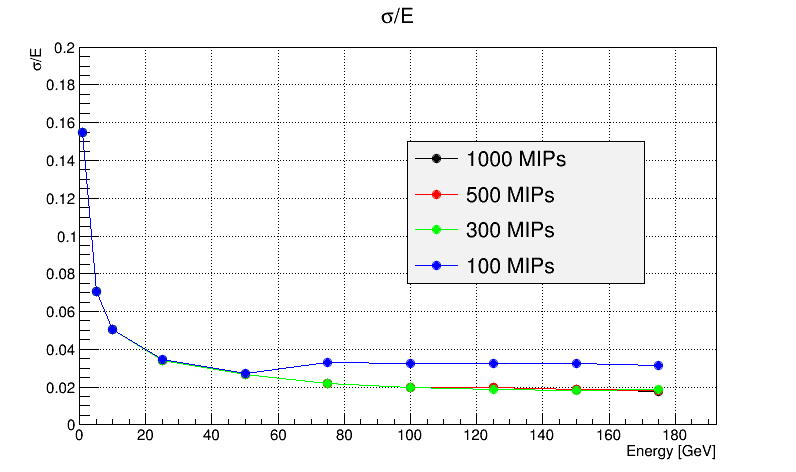 Linearity
Energy Resolution
Under extremely ideal condition，300 MIPs range can meet the demand of ScECAL.
22
Non-homogeneity
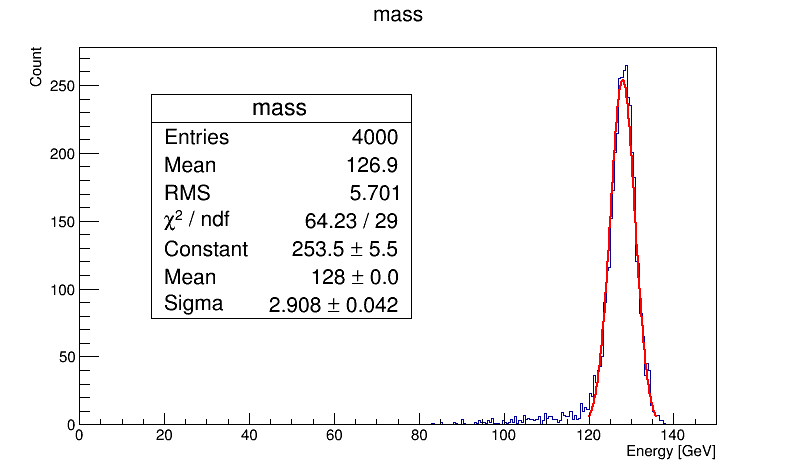 Put the result on page19 into digitization, and use H->diphoton events to check the affect.
Energy resolution get worse by 13%.
H->diphoton sigma/mean=2.27%
23
Dead Area
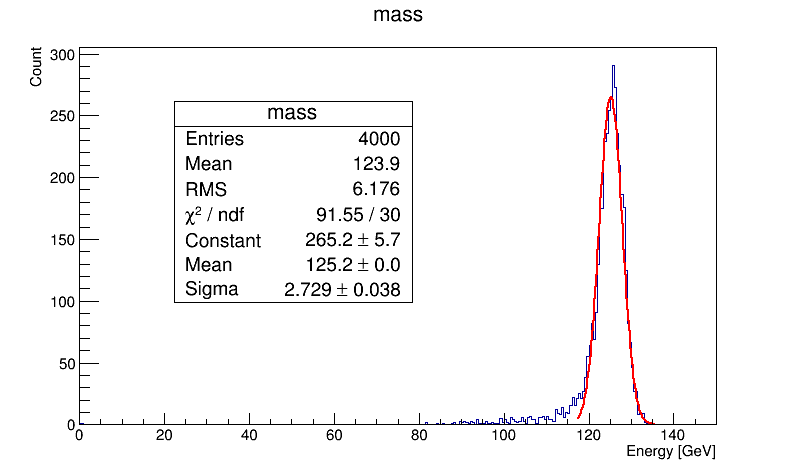 Since SiPM is coupled at one side of scintillator strip, some dead area may be caused by the thickness of SiPM. 
1mm thick SiPM is considered here, and energy resolution get worse by around 8%.
We are trying to avoid dead area by embedding SiPM into scintillator.
H->diphoton sigma/mean=2.18%
24
Thanks!
25